Kuchnia cypryjska
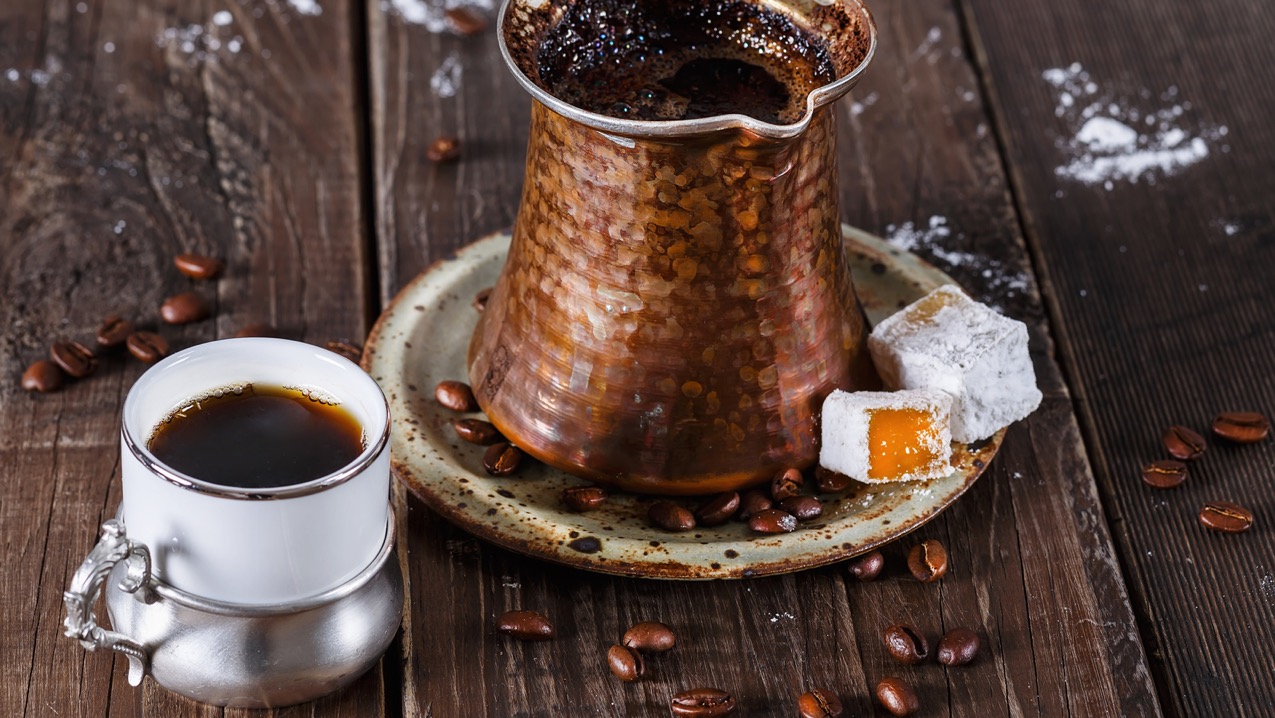 Kawa po cypryjsku
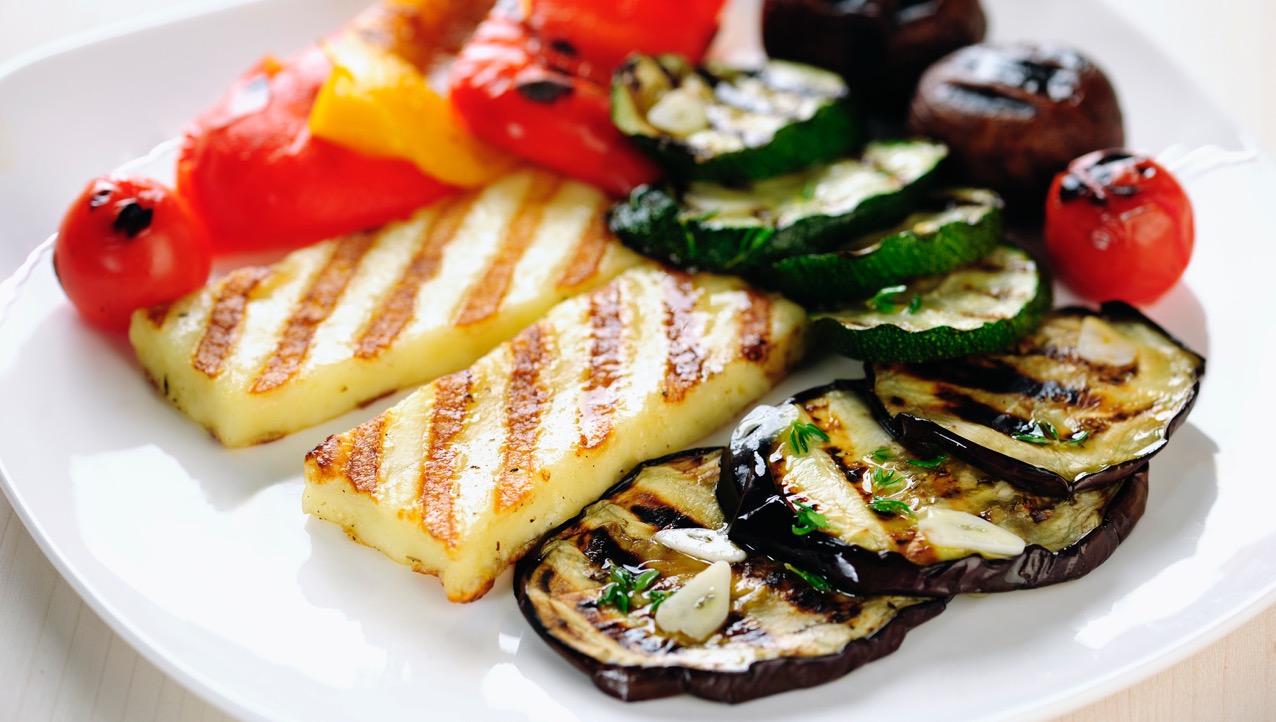 Cypryjskie przekaski
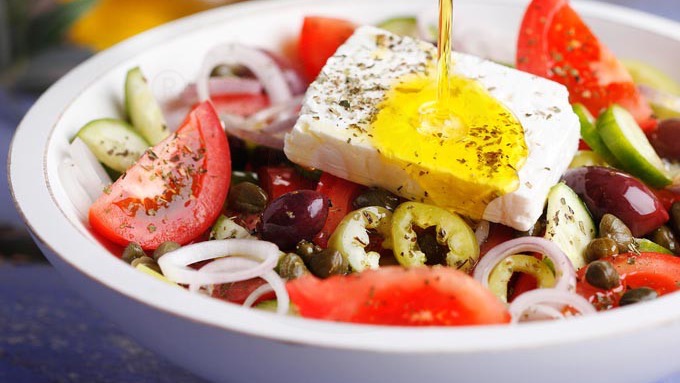 horiatiki
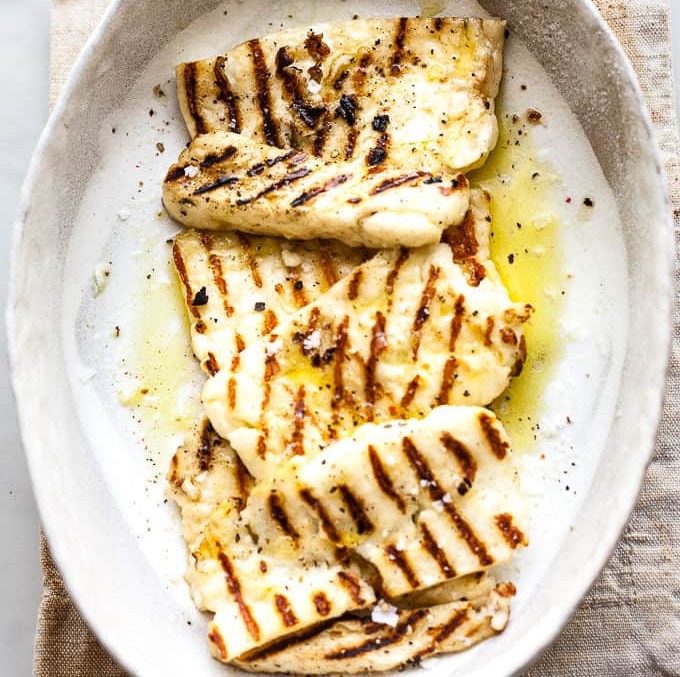 Ser    halloumi
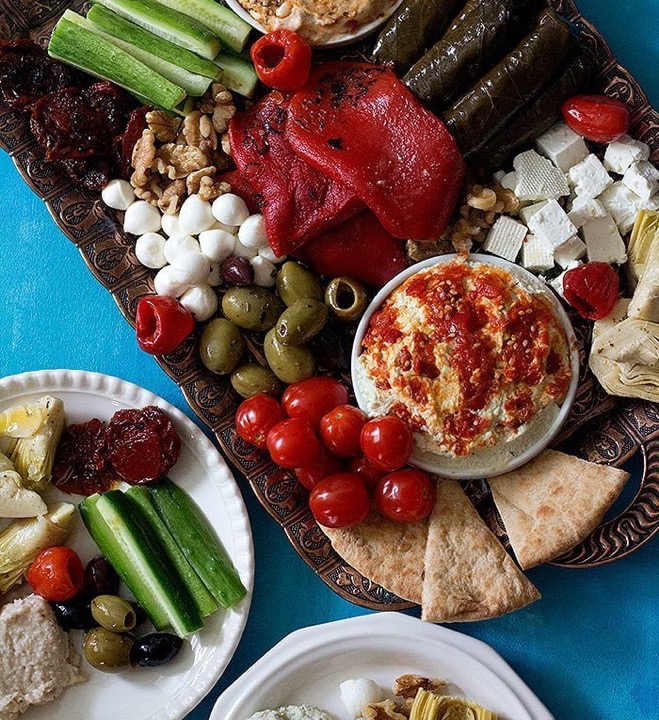 Mezze
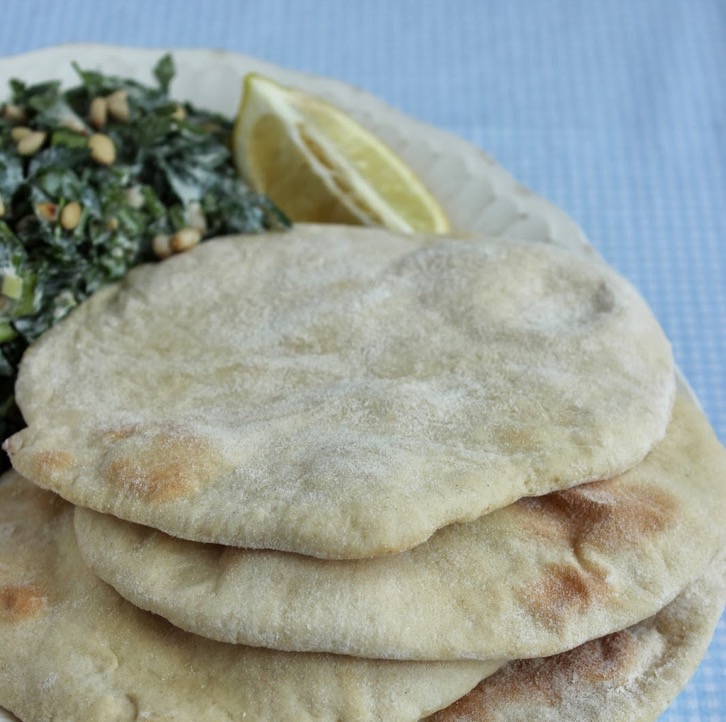 Cypryjska pita
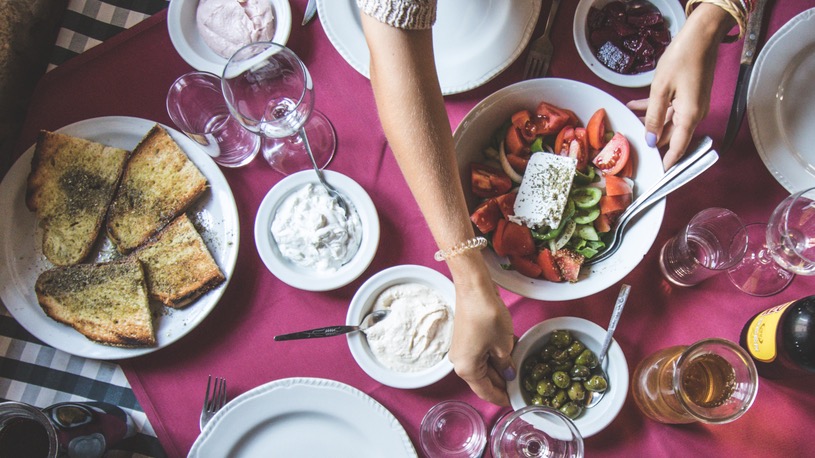 Dania główne kuchni cypryjskiej
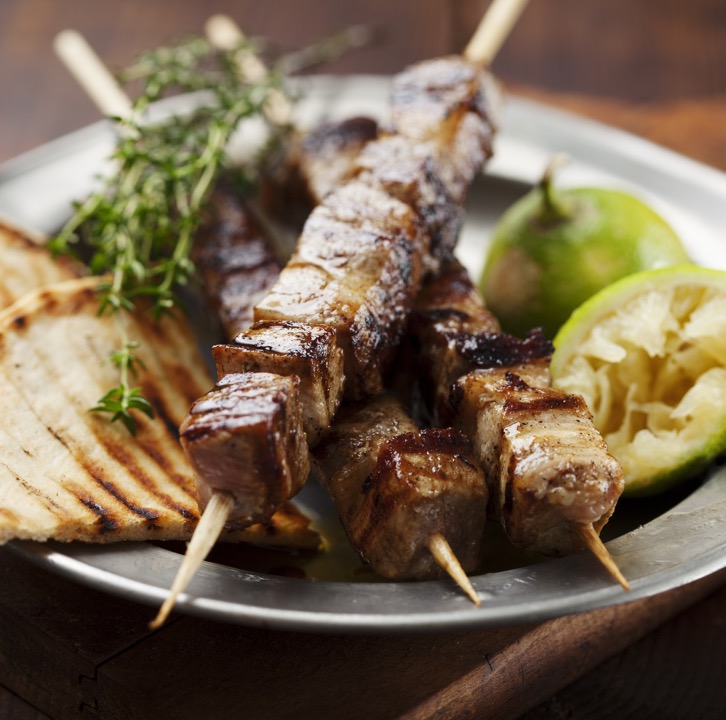 Greckie Souvlaki
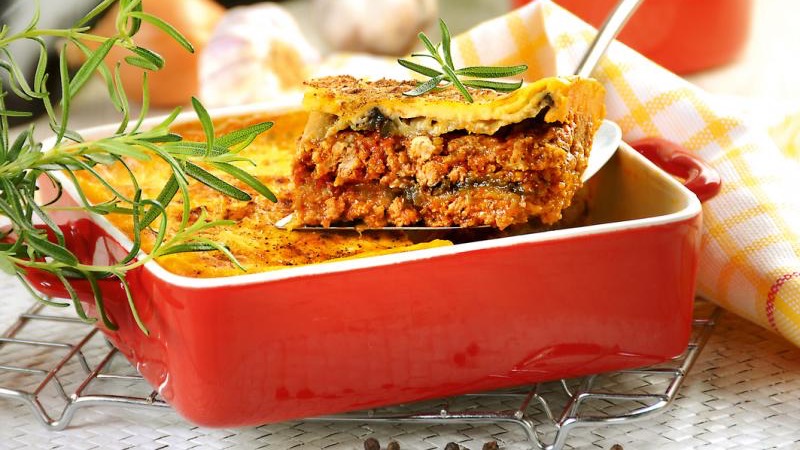 Musaka
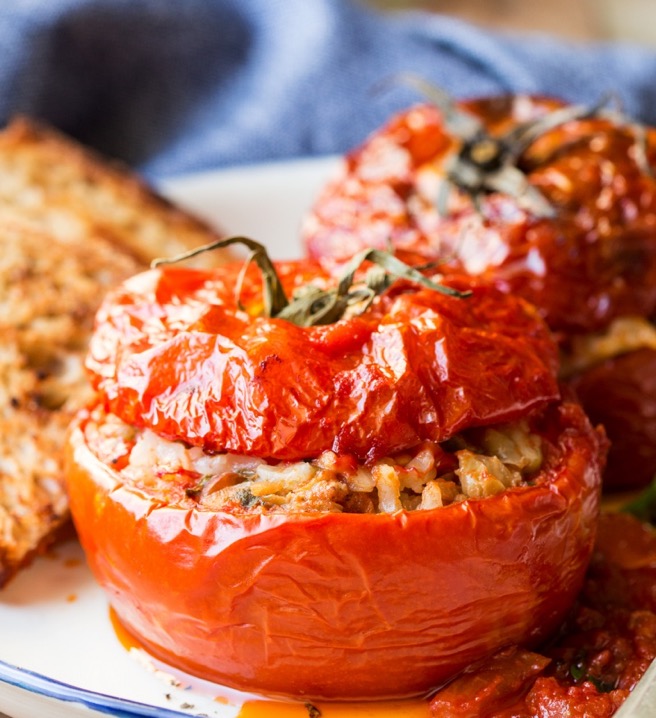 yemista
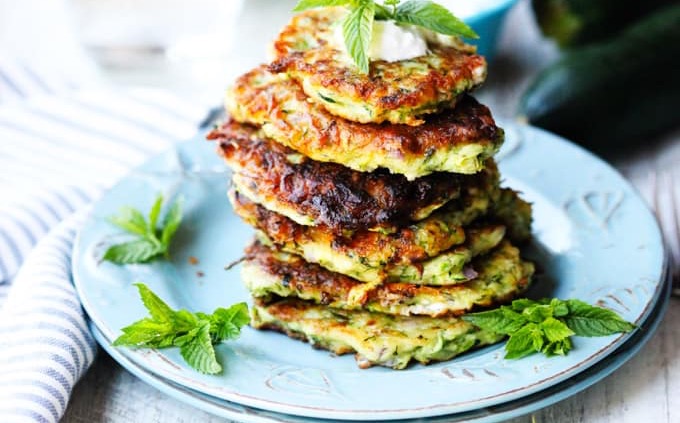 kolokithokeftedes
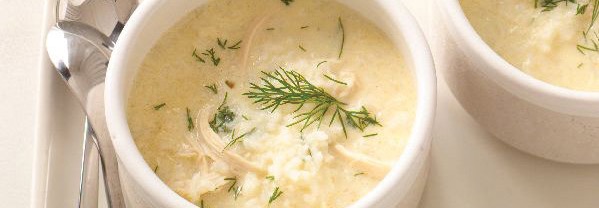 Zupa avgolemono
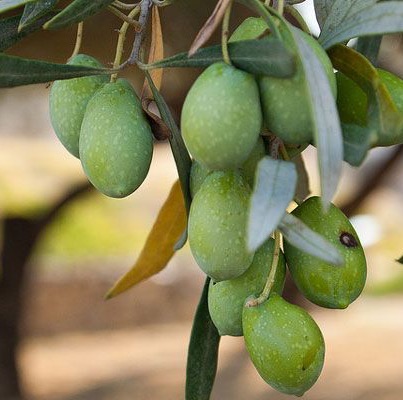 oliwki
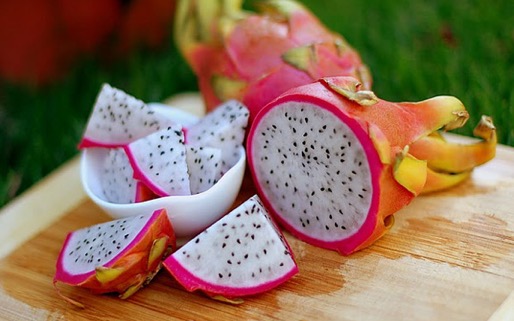 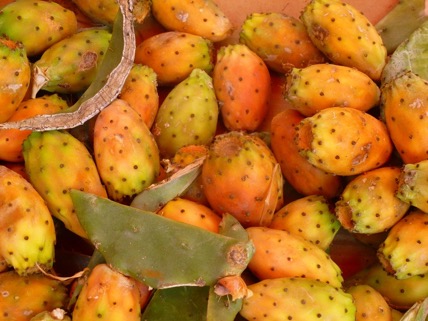 Owoce prosto z cypru
Cytrusy,Figi,Pomarańcze,Melon, Arbuz, Morele, Brzoskwinie, Awokado,
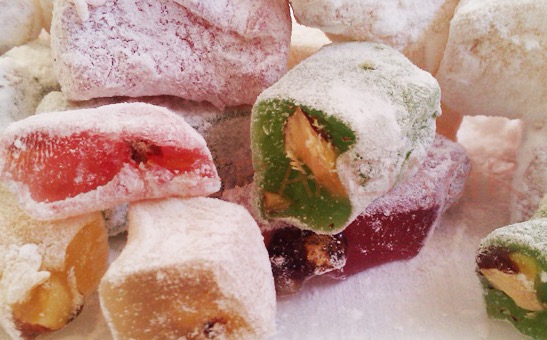 Cypryjskie słodkości
LAUKOUMI
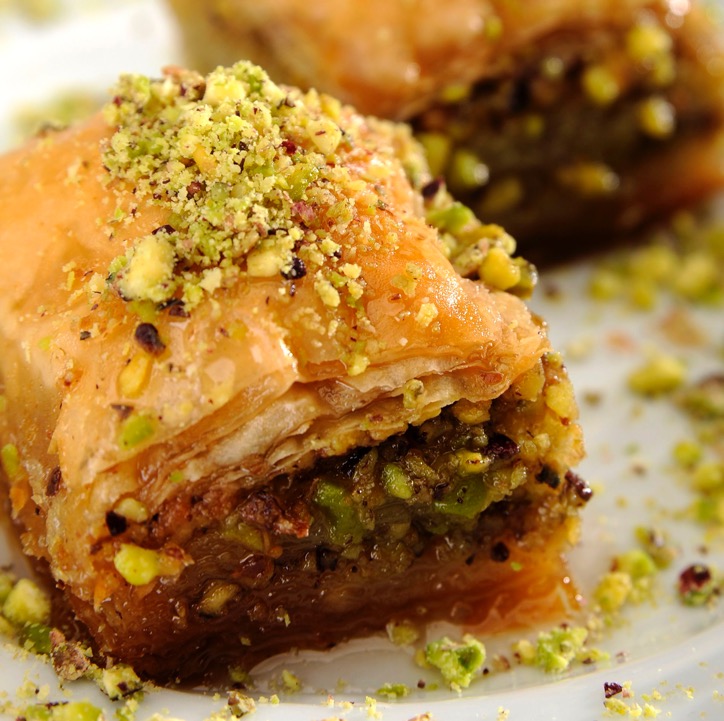 baklavas
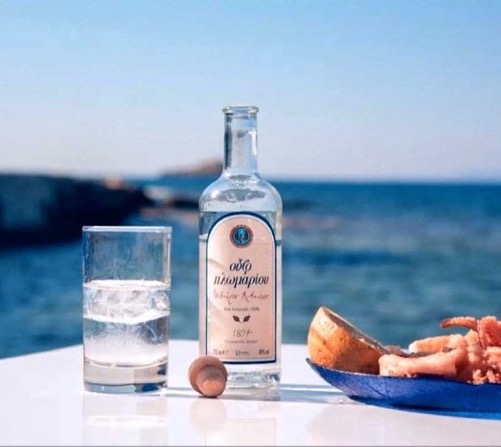 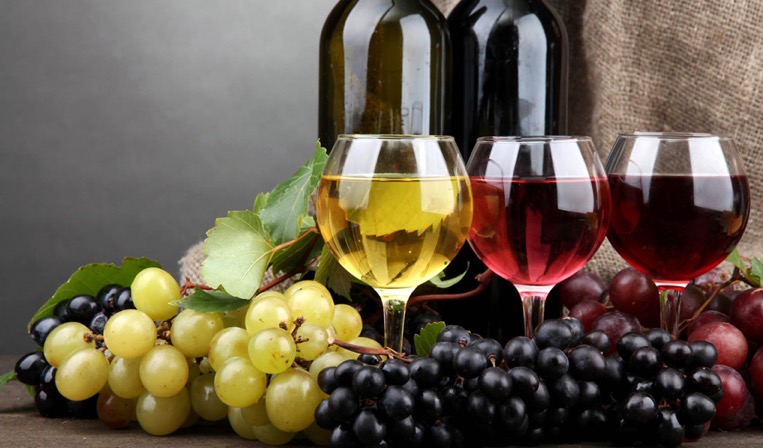 Cypryjskie Napoje alkoholowe
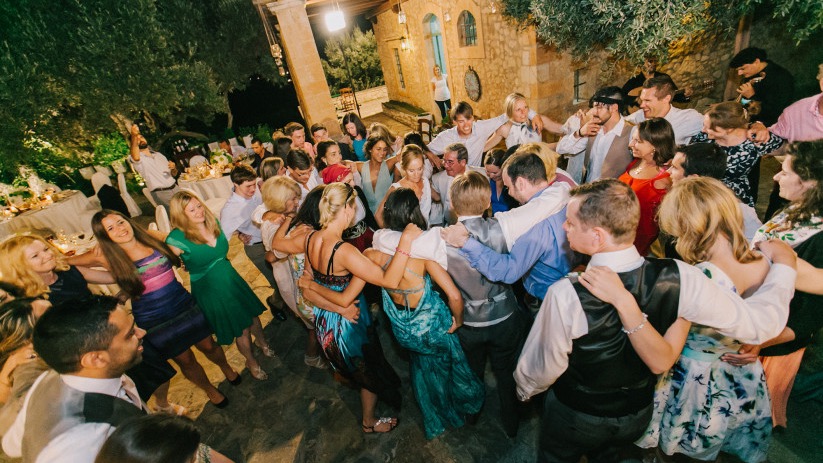 The end! :D